§¬n vÞ
Chôc
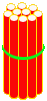 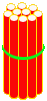 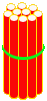 6
5
-
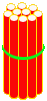 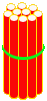 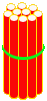 0
3
3
5
35
65 – 30 = …
§¬n vÞ
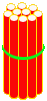 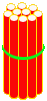 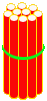 Chôc
6
5
-
0
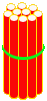 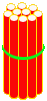 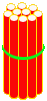 3
3
5
§Æt tÝnh:
65
-
30
3
5
65 – 30 = 35
TÝnh:
5 trõ 0 b»ng 5, viÕt 5
6 trõ 3 b»ng 3, viÕt 3
§Æt tÝnh vµ tÝnh:
74 - 40
§¬n vÞ
Chôc
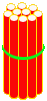 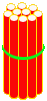 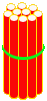 3
6
-
4
3
2
32
36 – 4 = …
§¬n vÞ
Chôc
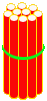 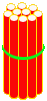 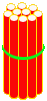 3
6
-
4
3
2
§Æt tÝnh:
36
-
4
3
2
36 – 4 = 32
TÝnh:
6 trõ 4 b»ng 2, viÕt 2
H¹ 3, viÕt 3
§Æt tÝnh vµ tÝnh:
63 - 2
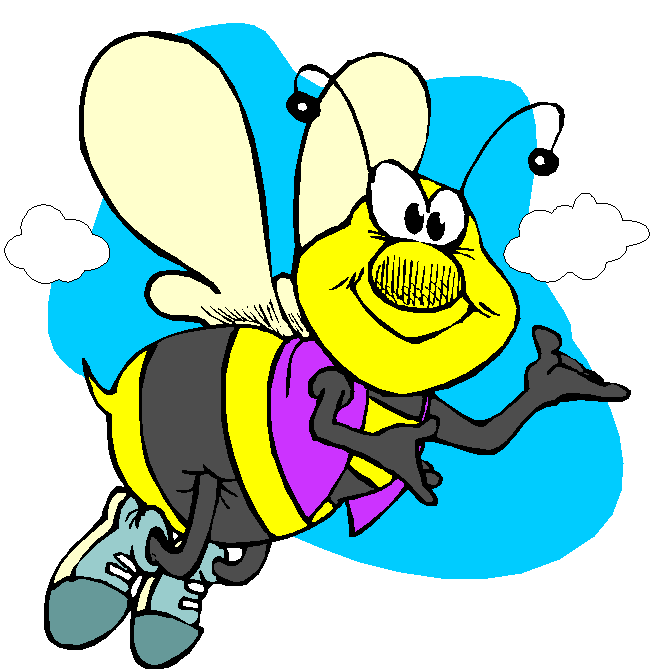 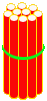 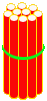 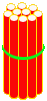 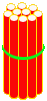 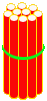 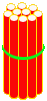 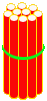 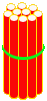 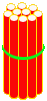 65
5 trõ 0 b»ng 5,
viÕt 5
-
30
30
6 trõ 3 b»ng 3, 
viÕt 3
3
5
65 – 30 = 35
36
6 trõ 4 b»ng 2,
 viÕt 2
-
4
4
H¹ 3, viÕt 3
3
2
36 – 4 = 32
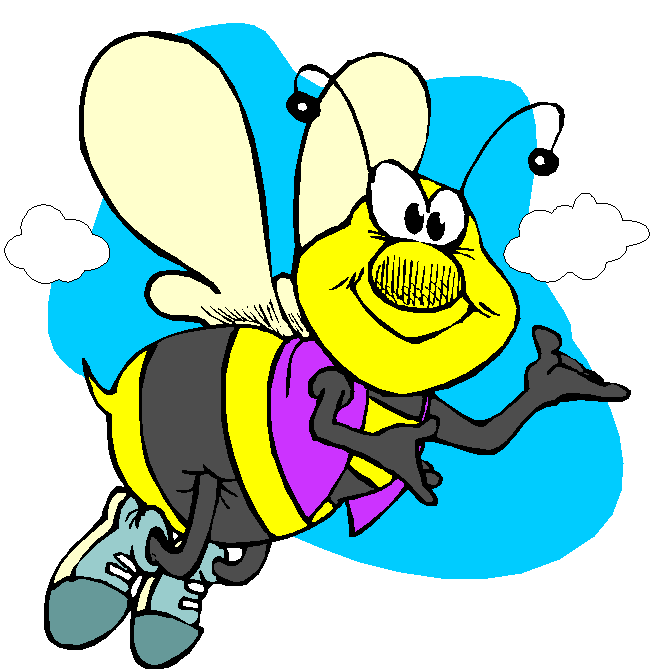 48
88
69
33
98
79
55
54
a)
b)
82
68
75
37
20
7
50
3
30
0
55
4
50
4
40
2
Bµi 1: TÝnh
2
3
35
28
19
68
0
64
35
81
30
79
50
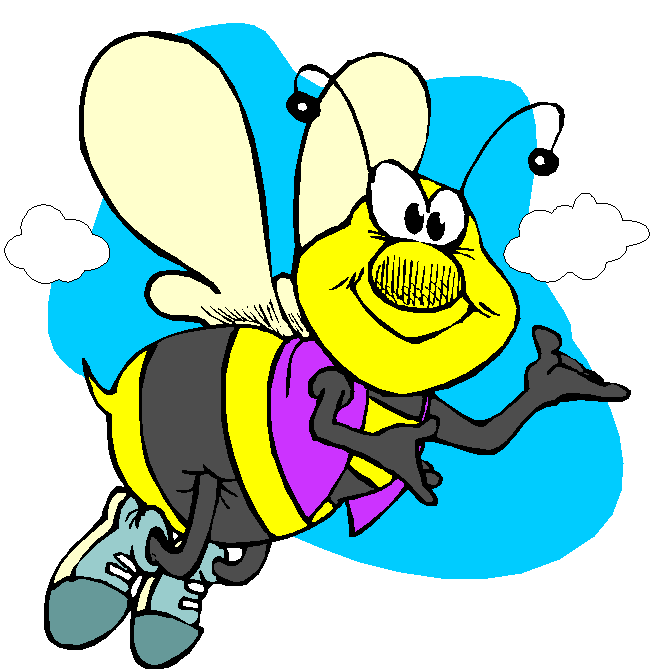 Bµi 3: TÝnh nhÈm
66 – 60 =          98 – 90 =           72 – 70 = 
    78 – 50 =          59 – 30 =           43 – 20 =
6
8
2
29
23
28
b) 58 – 4 =           67– 7 =           99 – 1 = 
    58 – 8 =           67 – 5 =           99 – 9 =
54
60
98
62
90
50
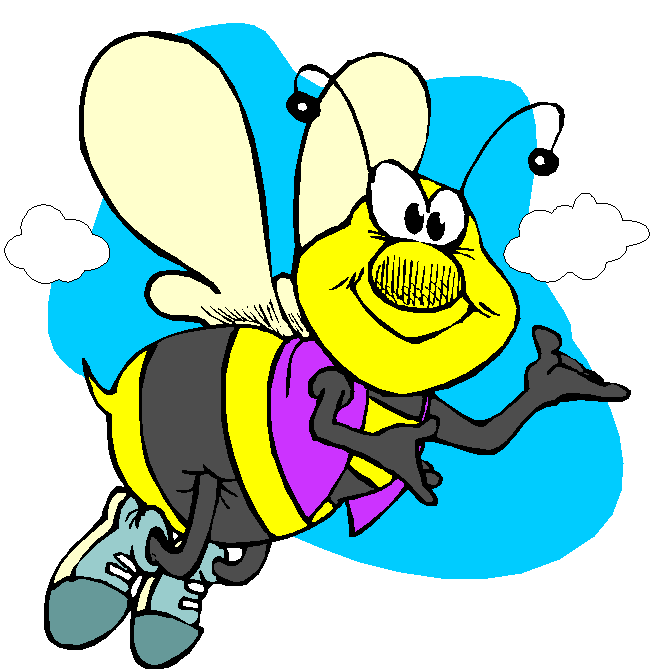 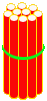 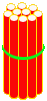 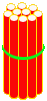 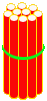 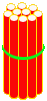 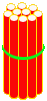 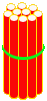 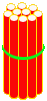 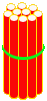 65
5 trõ 0 b»ng 5,
viÕt 5
-
30
30
6 trõ 3 b»ng 3, 
viÕt 3
3
5
65 – 30 = 35
36
6 trõ 4 b»ng 2,
 viÕt 2
-
4
4
H¹ 3, viÕt 3
3
2
36 – 4 = 32